From One-Time to Two-Round ReusableMulti-Signatures without Nested Forking
Eylon Yogev
Bar-Ilan University
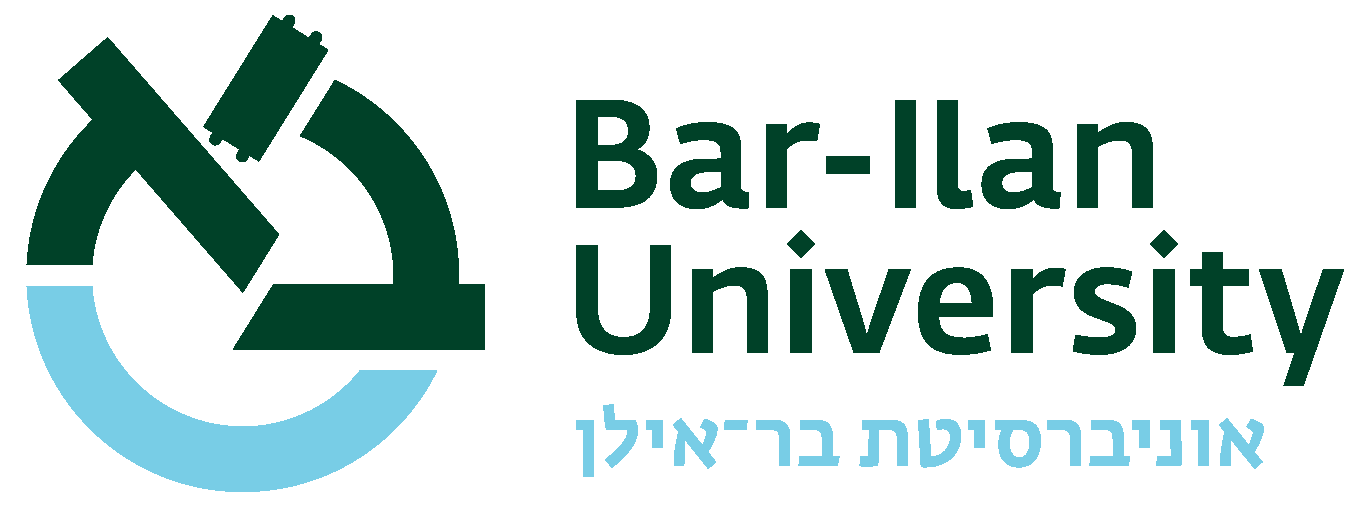 Joint work with:
Lior Rotem (Stanford University)
Gil Segev (Hebrew University)
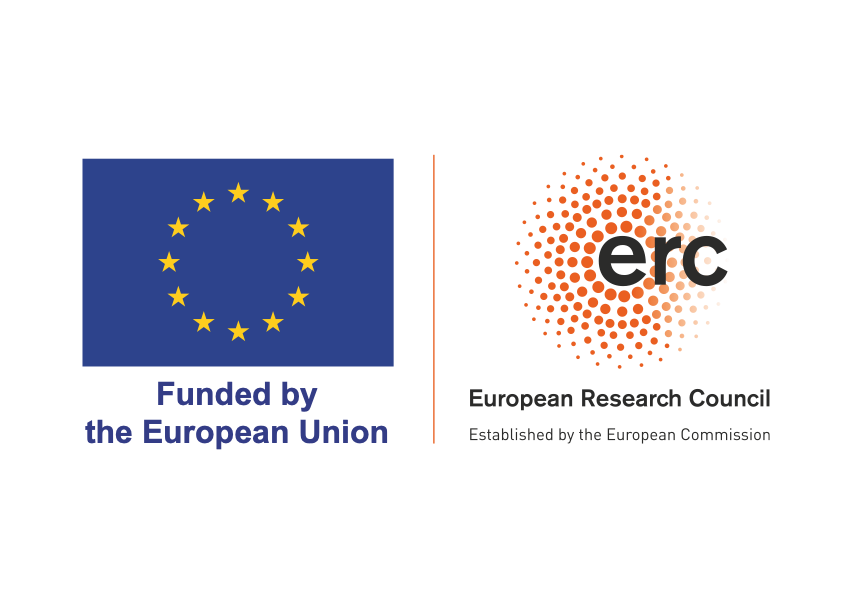 1
Multi Signatures
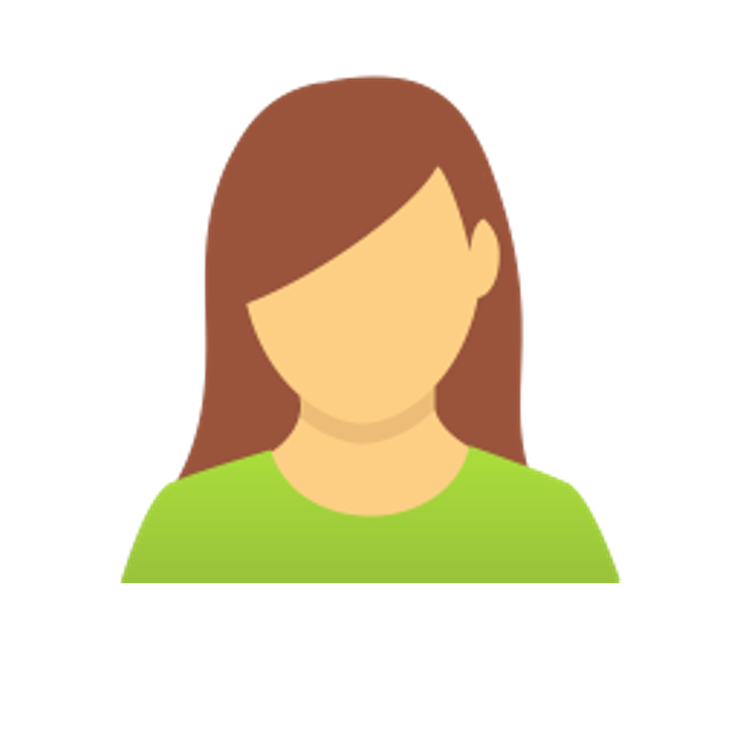 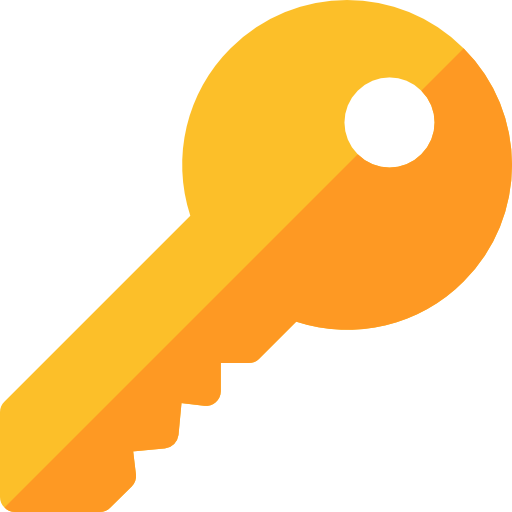 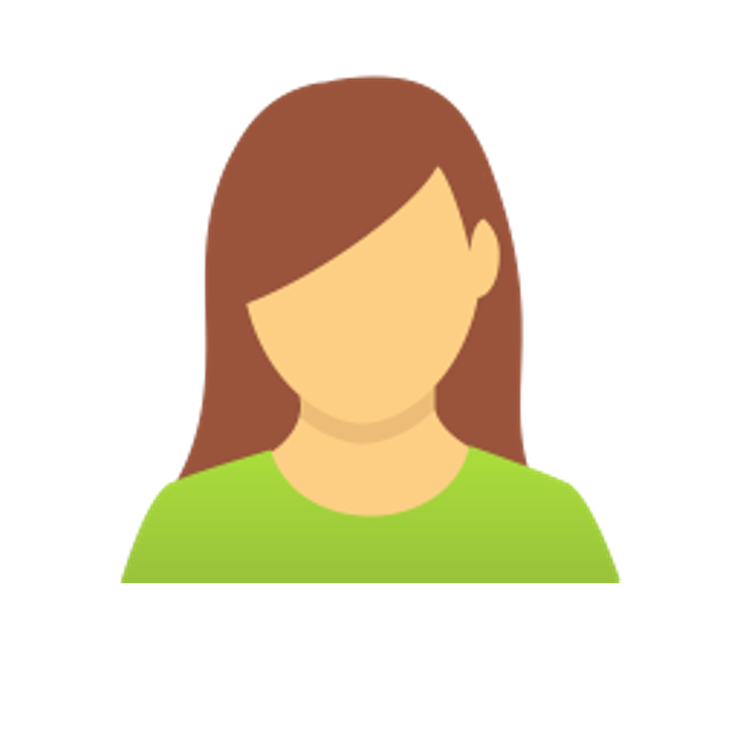 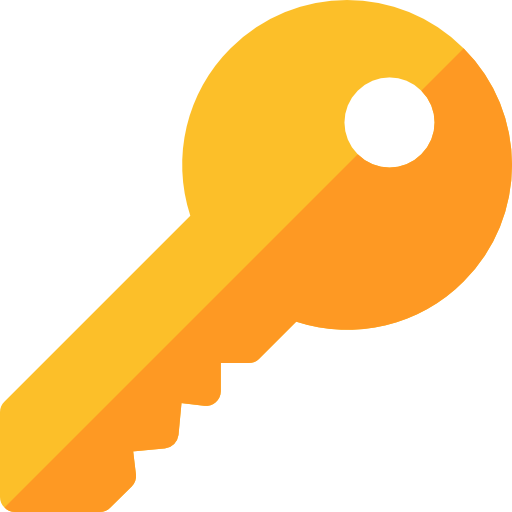 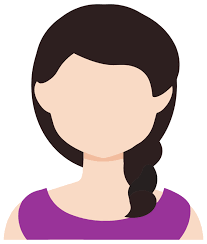 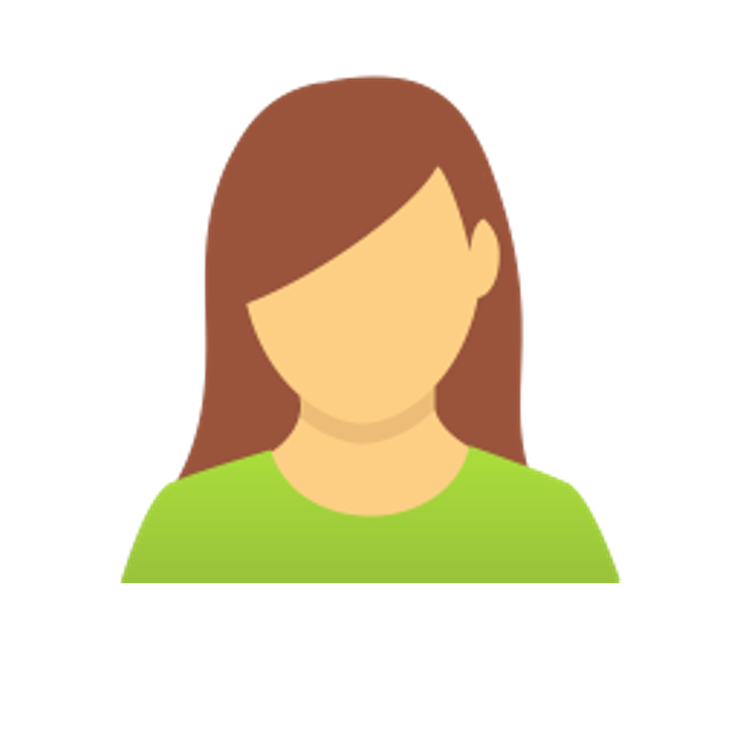 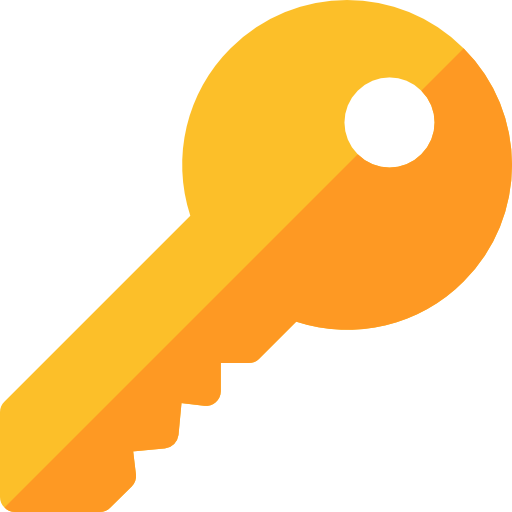 Verify
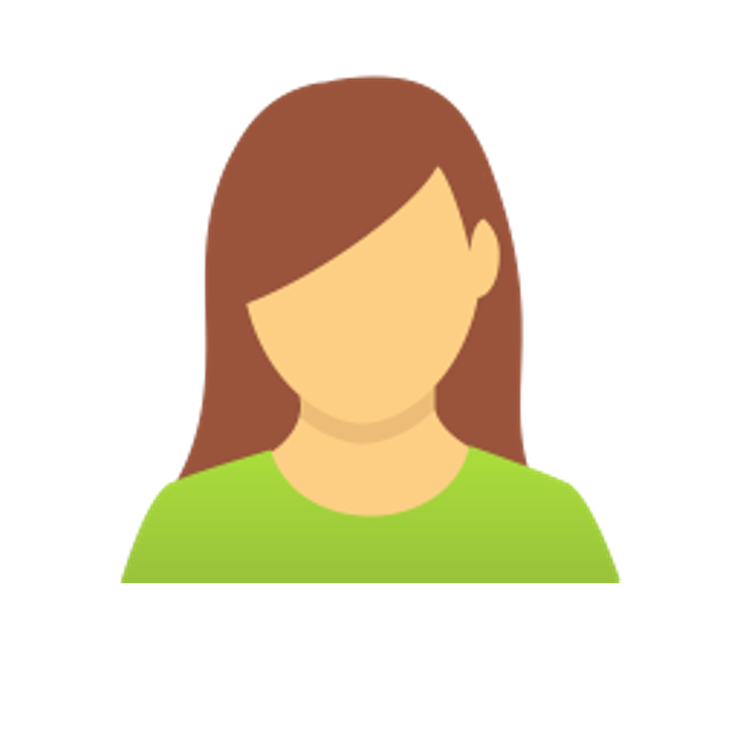 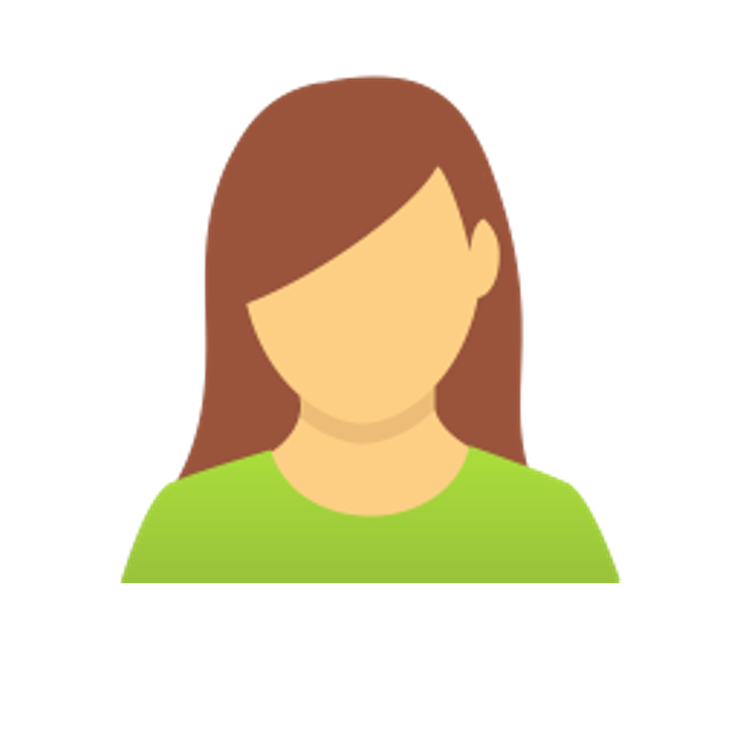 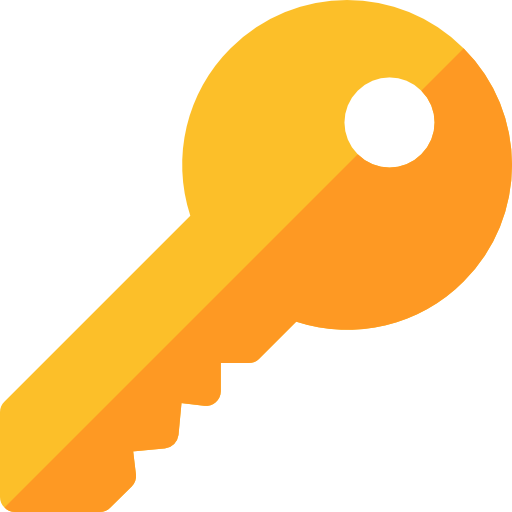 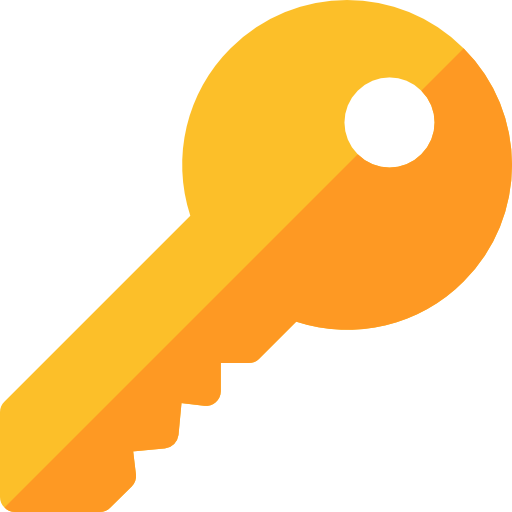 Multi Signatures
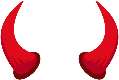 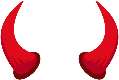 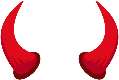 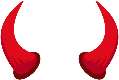 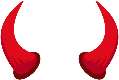 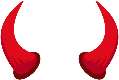 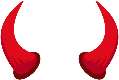 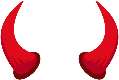 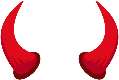 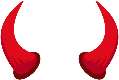 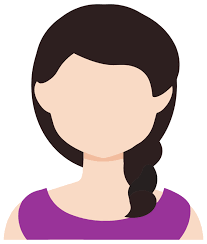 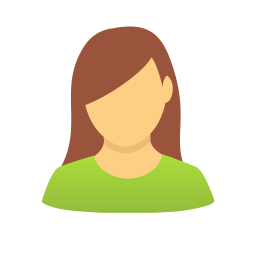 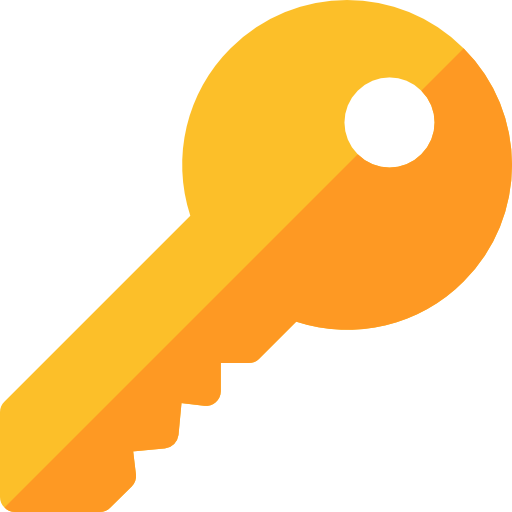 Adversary
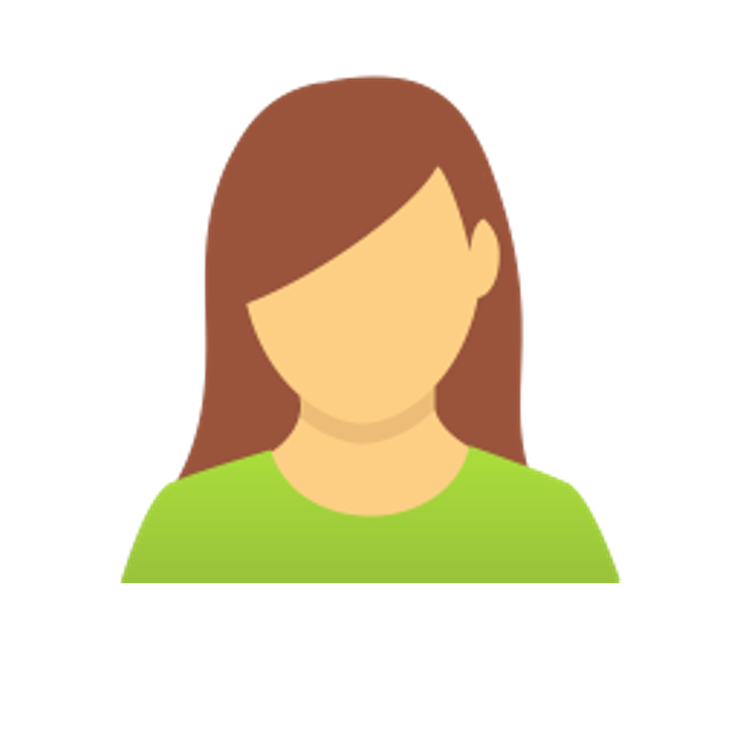 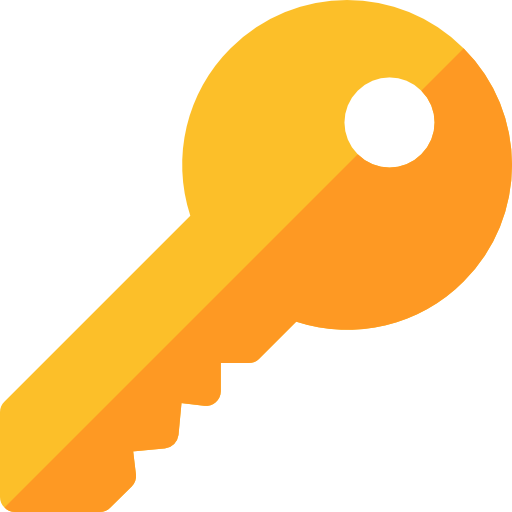 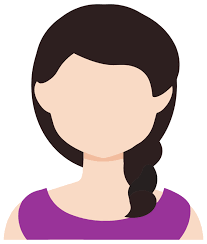 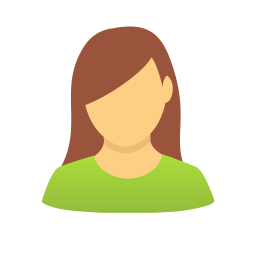 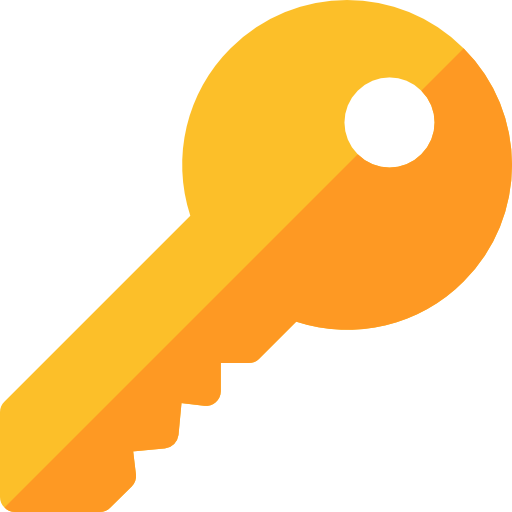 Verify
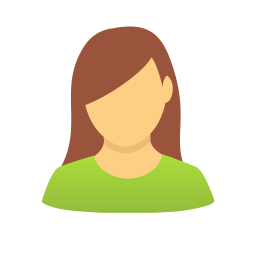 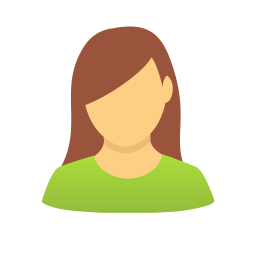 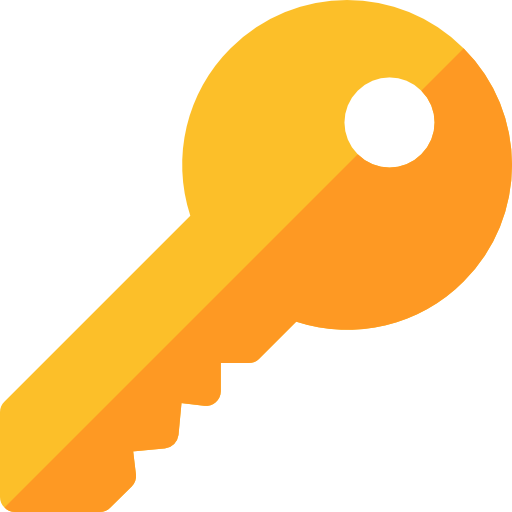 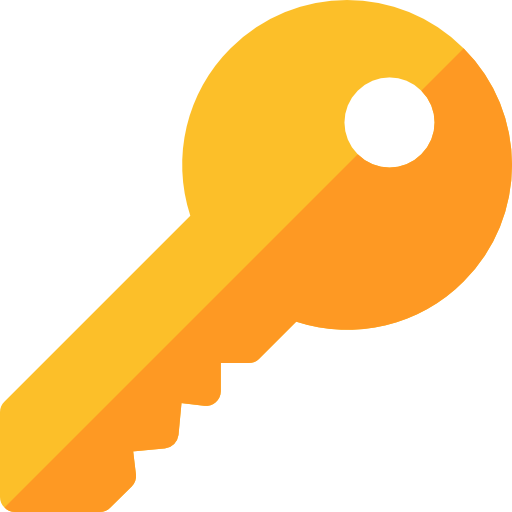 Multi Signatures [ItakuraNakamura83, BonehNeven06]
Multi Signatures allow a set of users to jointly sign a message
Permissionless system
Renewed interest due to many blockchain applications[BDN18, MPS+19, DEF+19, NRS+20, AB21, BD21, NRS21, BTT22, DOT+22, FSZ22, LK23, PW23, TZ23,…]
Non-interactive aggregation of verification keys
Drop-in replacement
Smart contracts with multi-owner validation
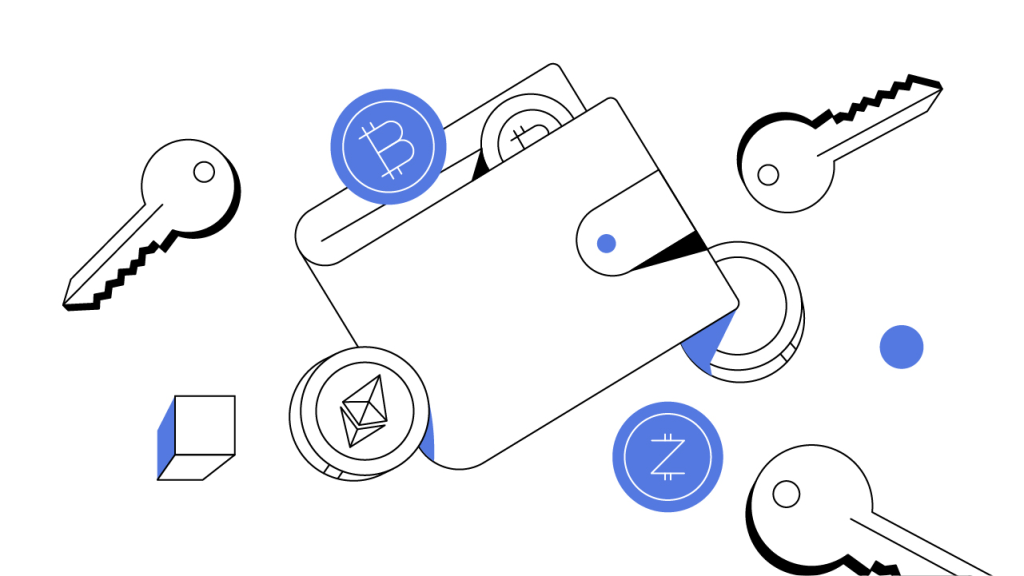 [Speaker Notes: Itakura and Nakamura
Boneh, Neven]
Security of Multi-Signatures
How to get good security bounds for multi-signatures?
Focus for this talk:
Schemes based on DLOG in prime order groups (e.g., Curve25519)
Plain public-key model: malicious keys may depend on honest keys
Security loss: nested application of the forking lemma
insufficient security for 256-bit groups
Alternative solutions:
New and strong assumptions (e.g., interactive XIDL)
Restricted classes of attackers (e.g., algebraic attackers)
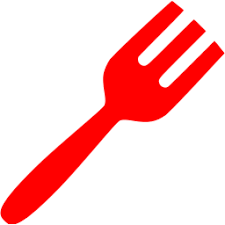 Forking Lemma
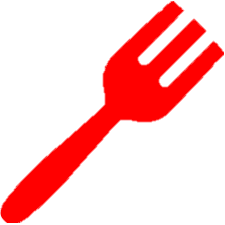 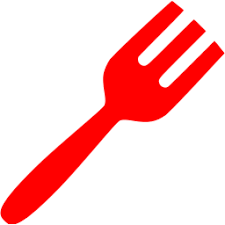 Back to the foundations
7
A step back
Study the basic security notions for multi signatures
Propose: two weaker notions of security
Allow to prove better security bounds in the plain model
Suffices for several applications
Hopefully: a steppingstone to full-fledge security
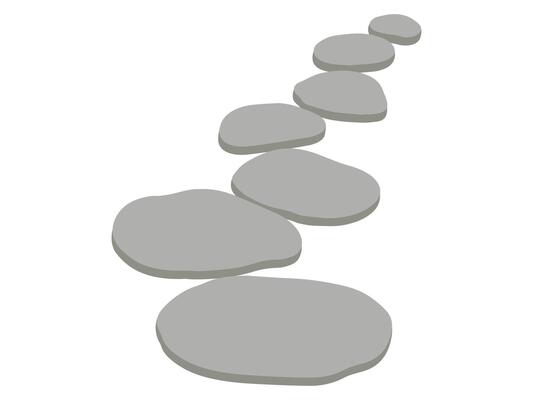 One-Time Signatures
One-Time security
Allows the adversary to obtain a single signature
A success story for post-quantum signatures (SPHINCS+)
From one-time to full-fledged post-quantum signatures
Two notions for multi-signatures:
One signature
Many signatures – one signing group
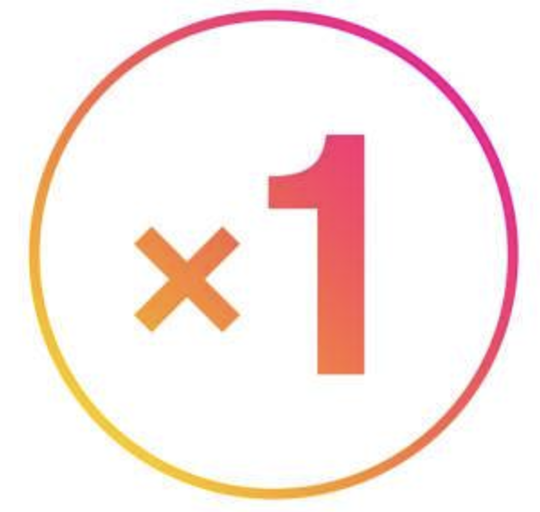 One-Time Security
Only once!
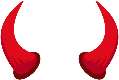 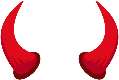 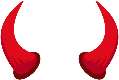 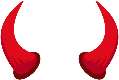 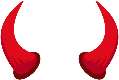 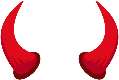 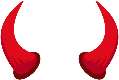 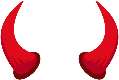 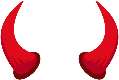 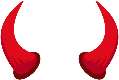 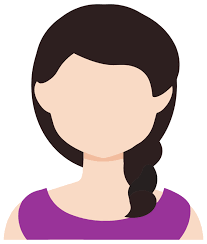 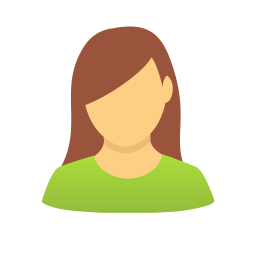 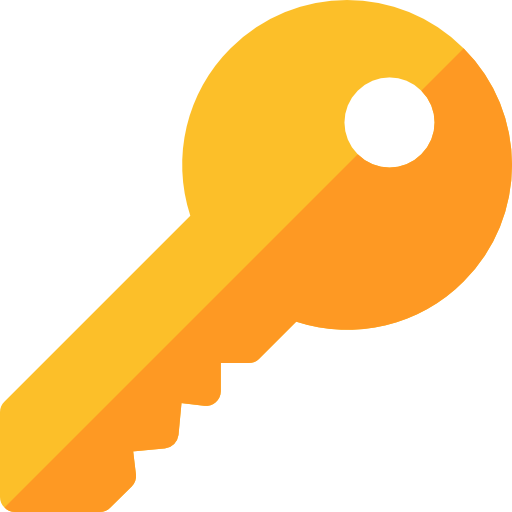 Adversary
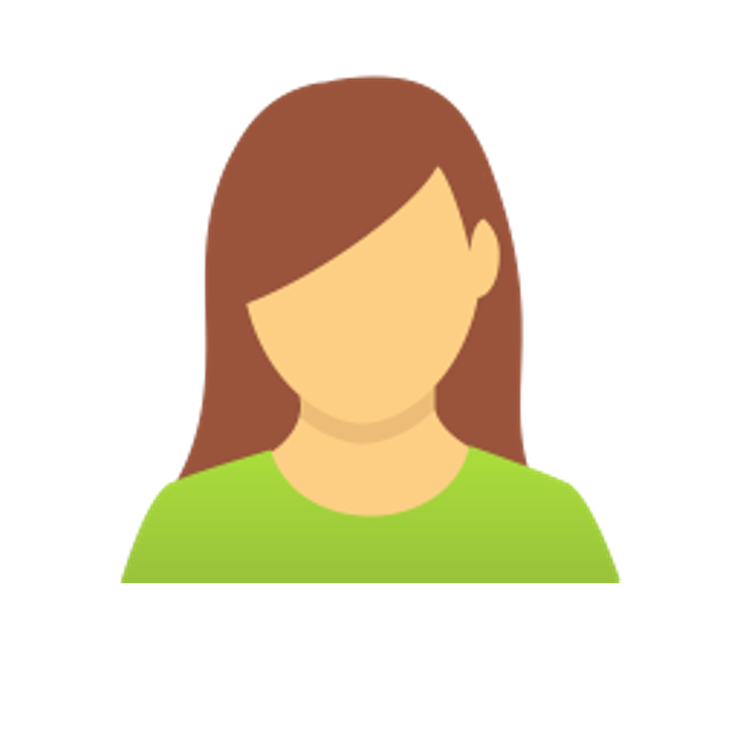 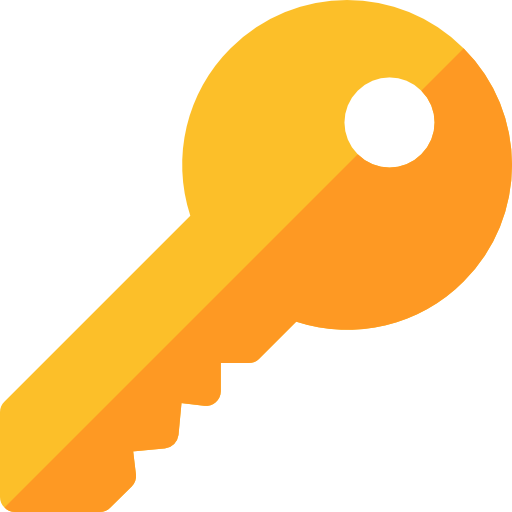 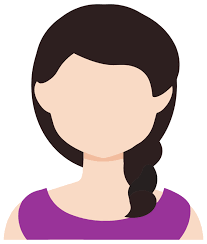 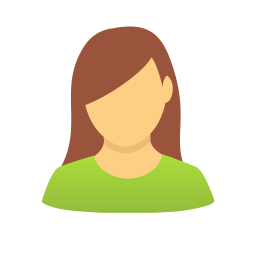 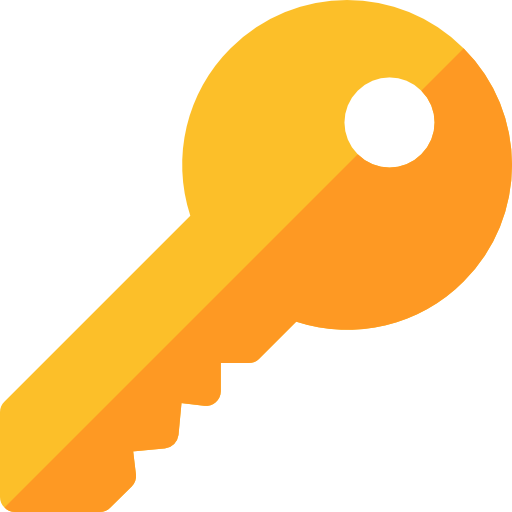 Verify
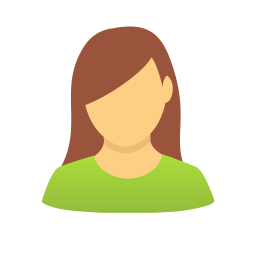 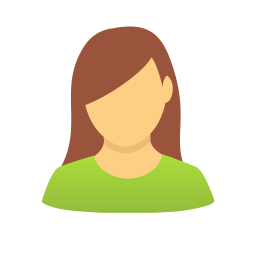 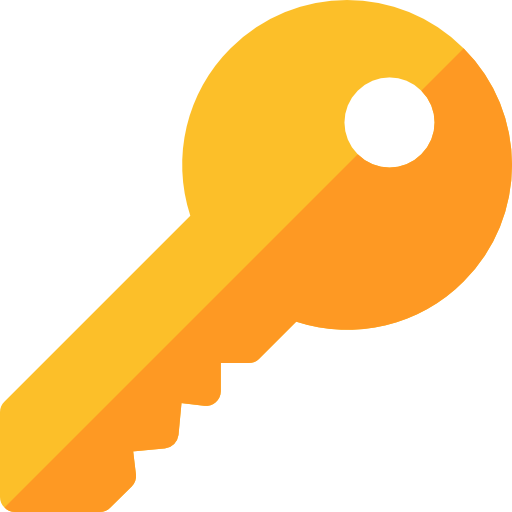 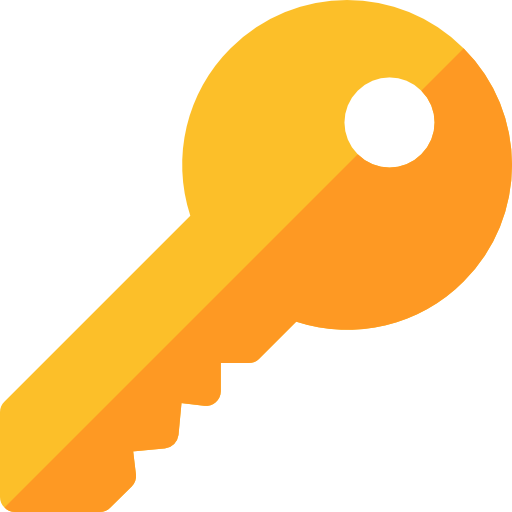 Single-Set Security
Same set!
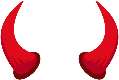 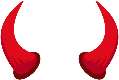 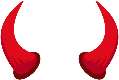 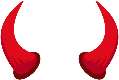 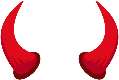 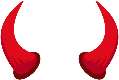 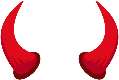 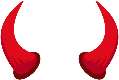 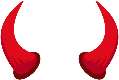 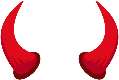 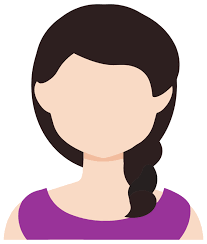 Many messages!
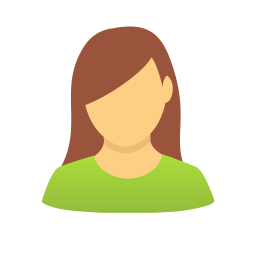 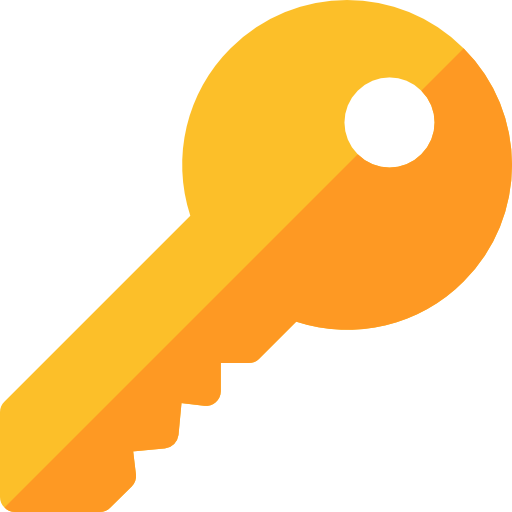 Adversary
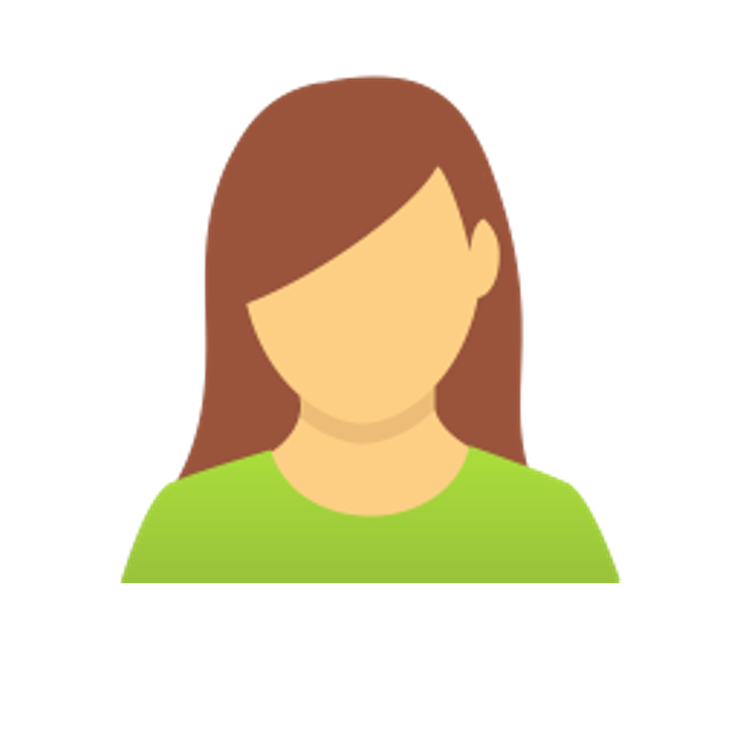 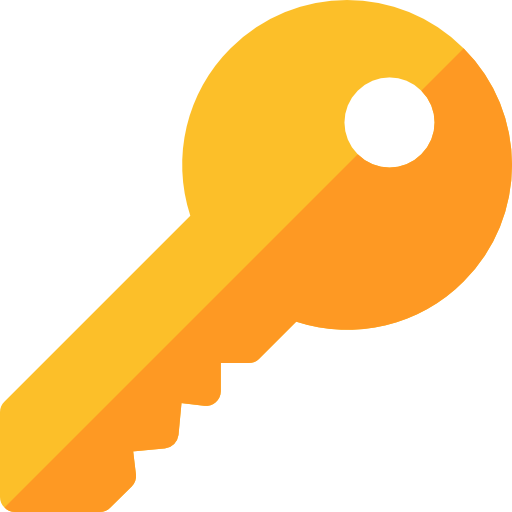 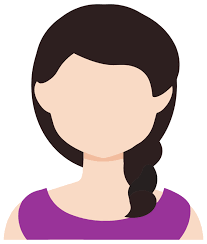 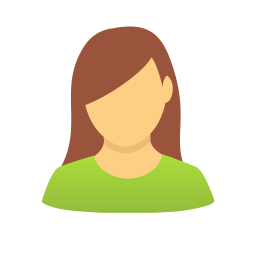 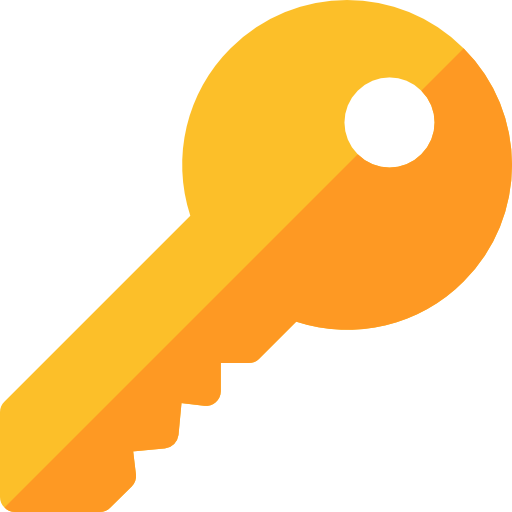 Verify
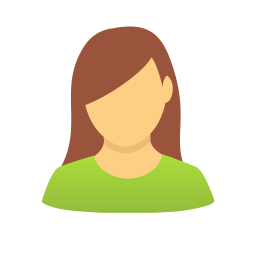 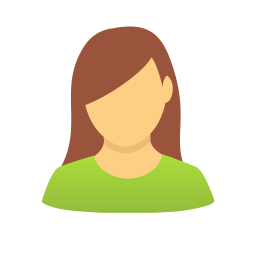 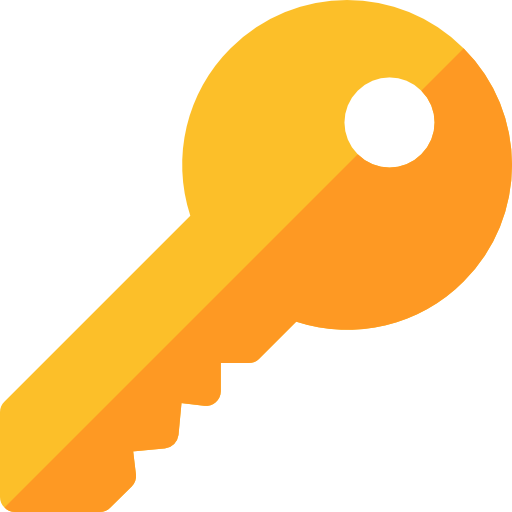 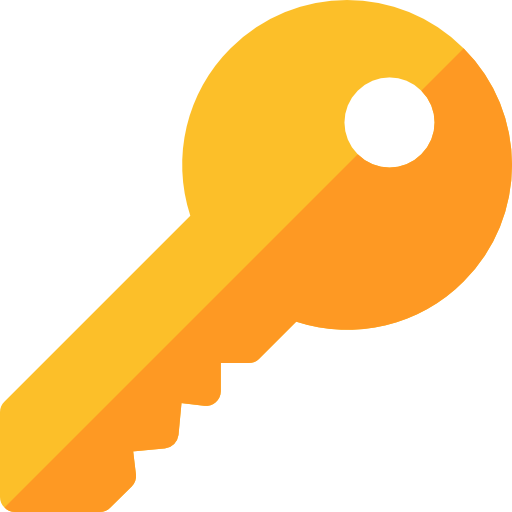 Applications
Validating one-time transactions (e.g., Bitcoin UTXOs)
UTXO is spent after validating one or more signatures
Validating standard transactions via account abstraction
Leverage the blockchain structure to get reusability
Sign transaction + newly-generated one-time verification key
n-out-of-n signing (with not setup)
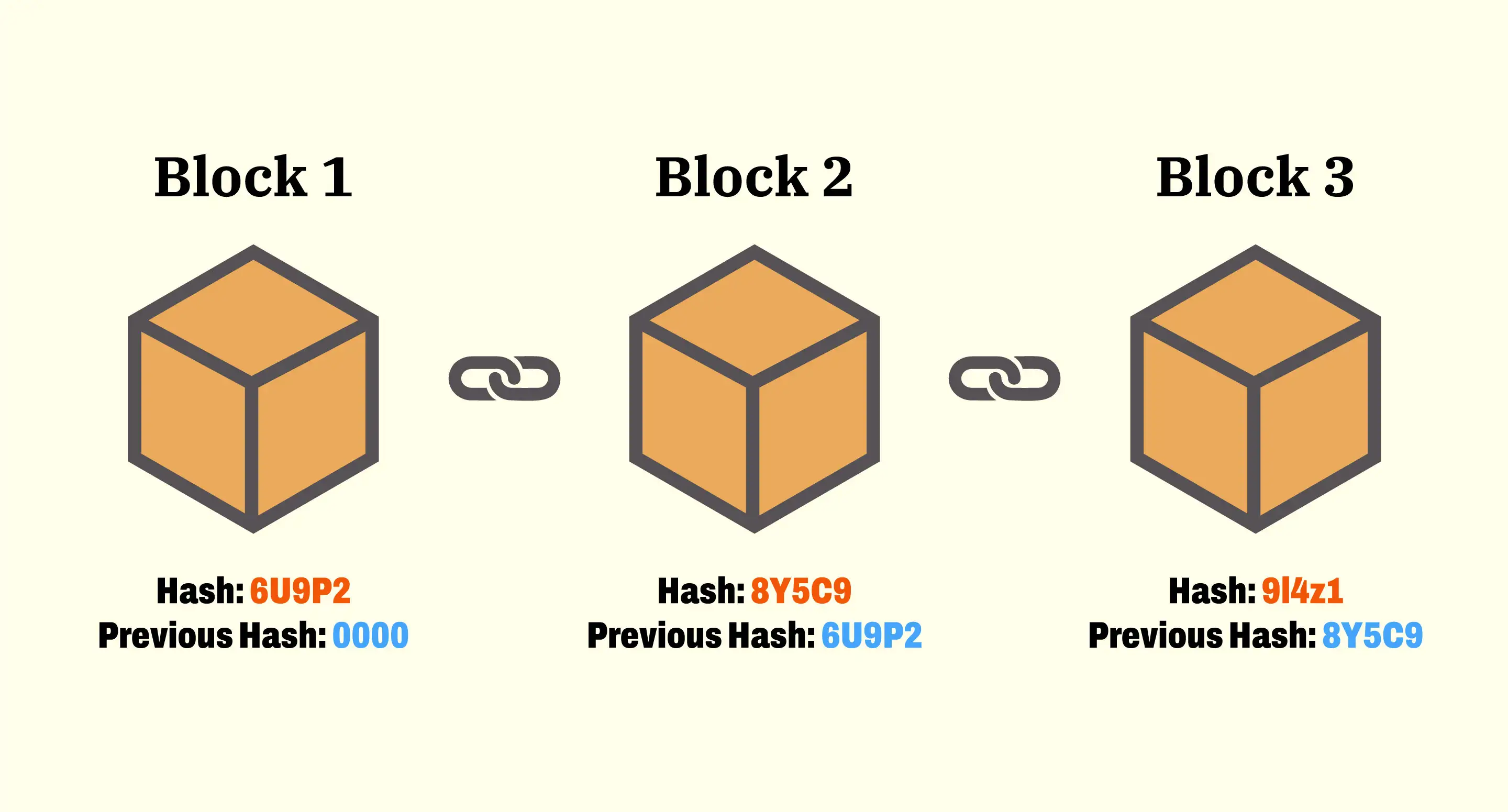 Our Results
13
Our Results #1
Theorem:
We construct a one-time multi-signature in the ROM based onany ring-homomorphic one-way function (e.g,. DDH, RSA)
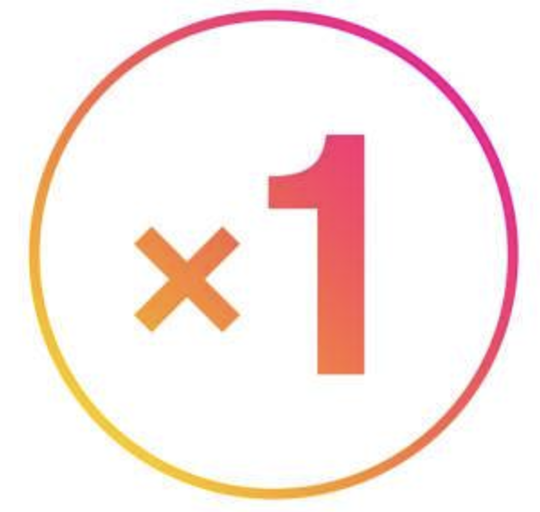 Can be extended to t-times signature:
Verification key: t+1 group elements
Signature: 1 group element
14
Our Results #2
Theorem:
15
Structure vs. Hardness
16
Our Results #3
Theorem:
No fully black-box construction of non-trivial one-time multi-signatures*from one-way functions
Key points:
Not true for standard signatures 
Explains our need for stronger one-way functions
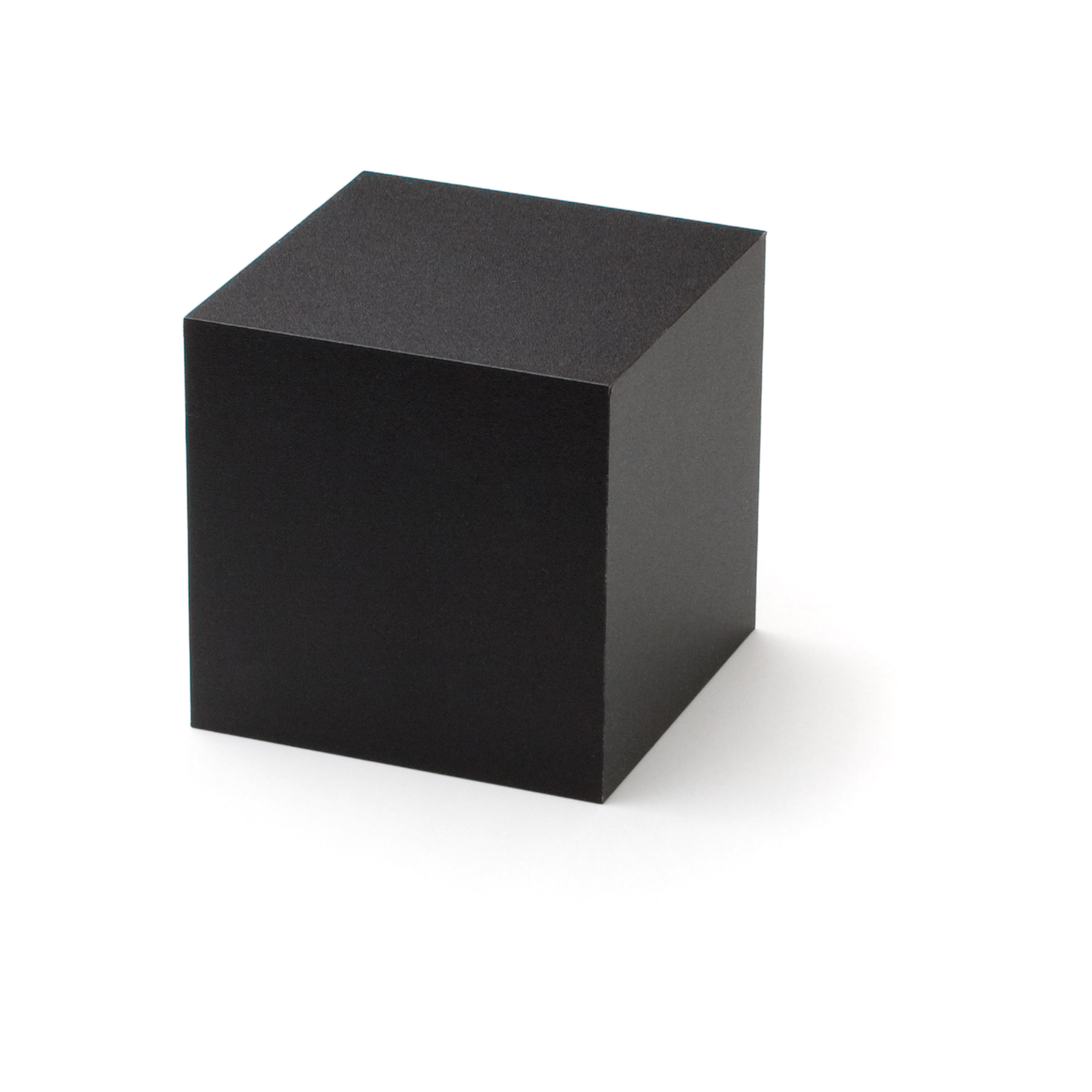 * satisfying a natural property:
Key generation algorithm defines an injective mapping of its randomness to its verification keys
17
ConstructionOne-Time Signature
18
Our One-Time Scheme
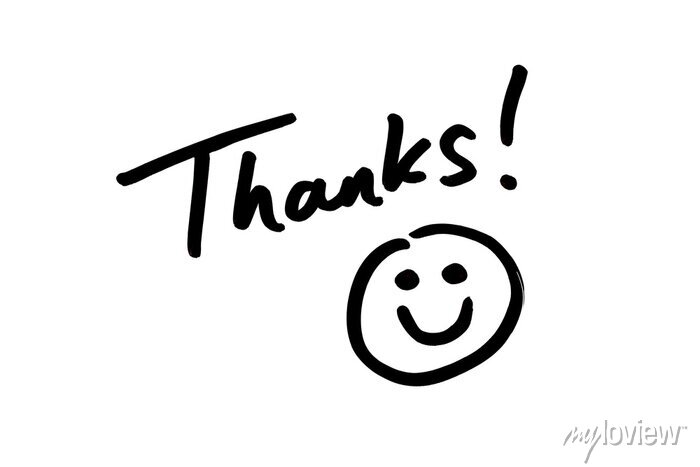 19